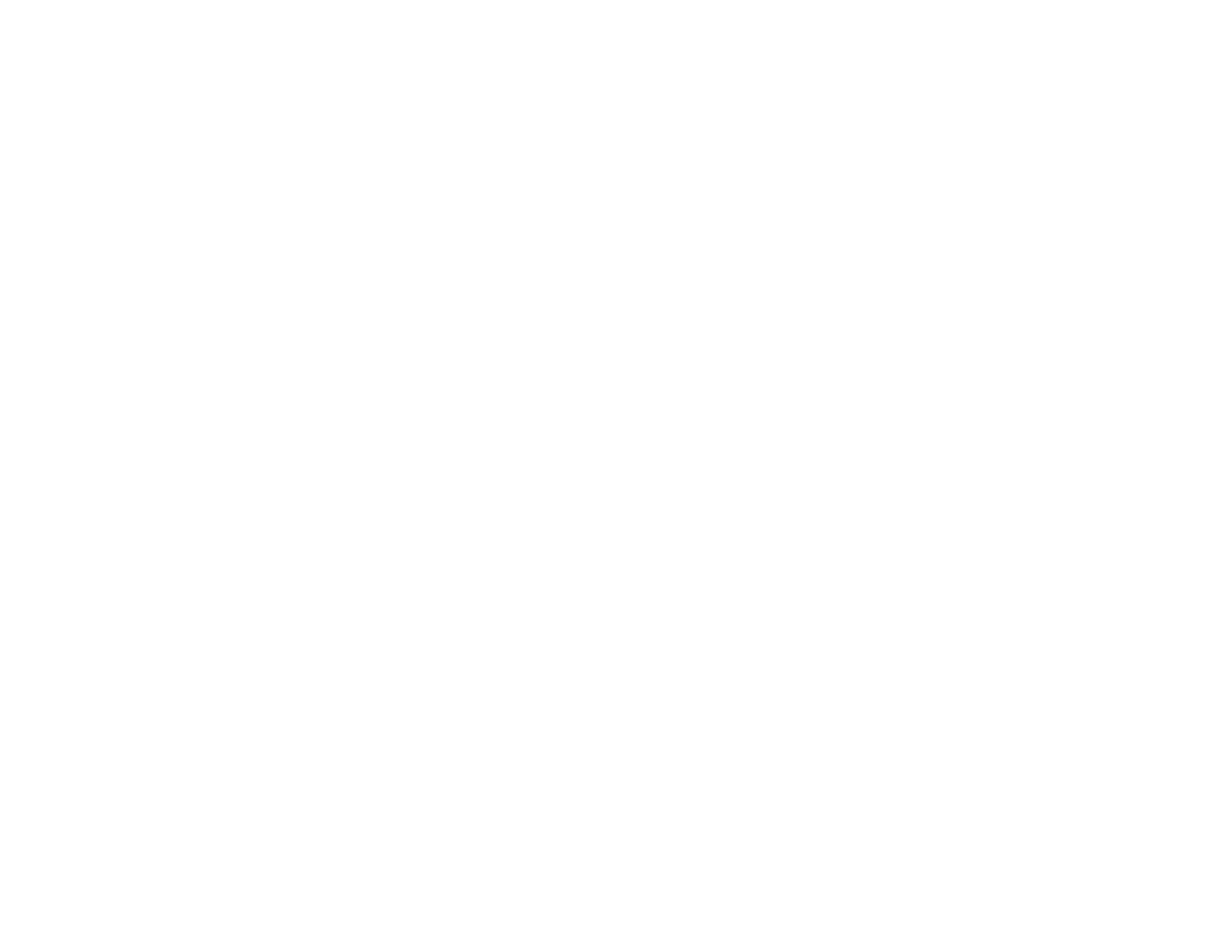 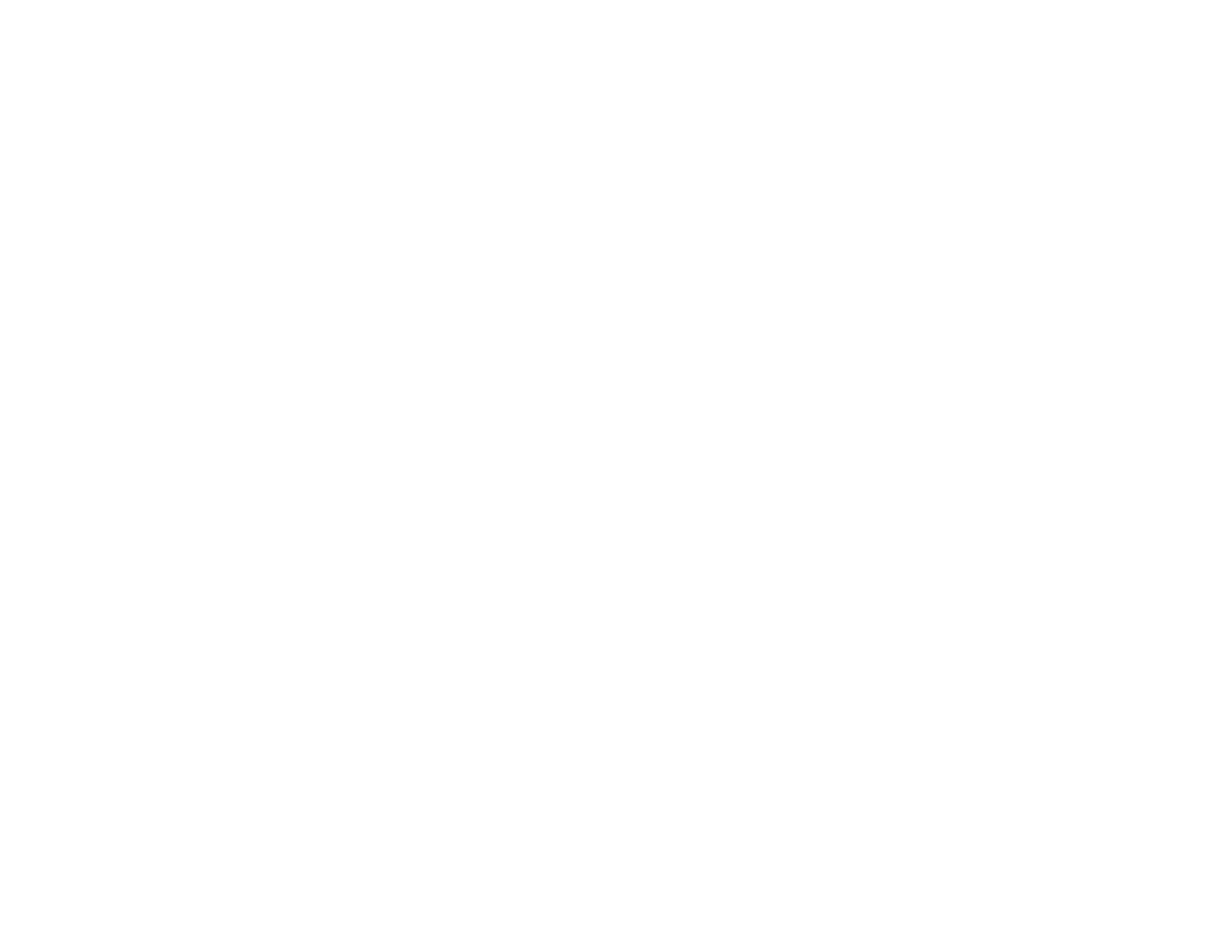 TITULO
UANL / FACULTAD DE ARQUITECTURA
SUBTITULO
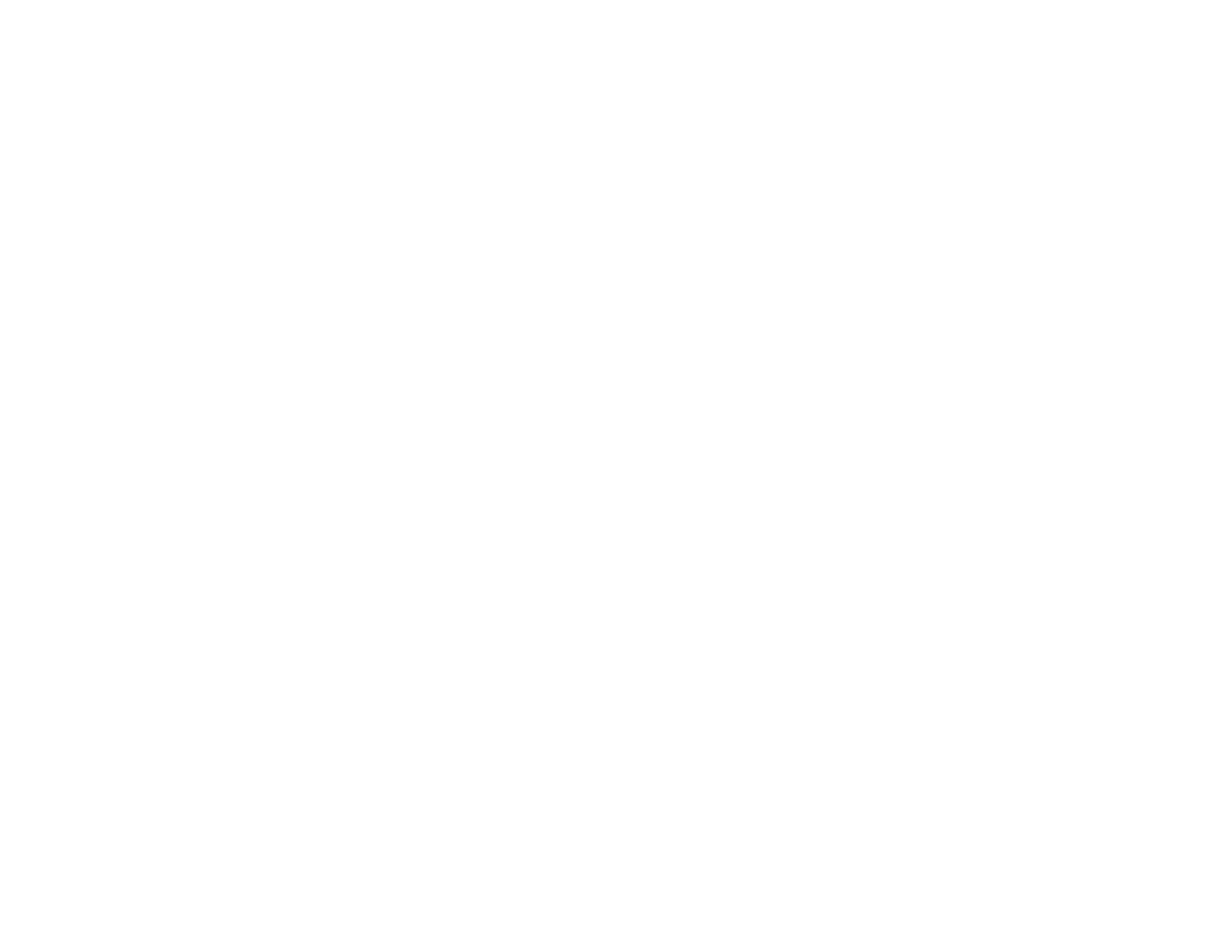 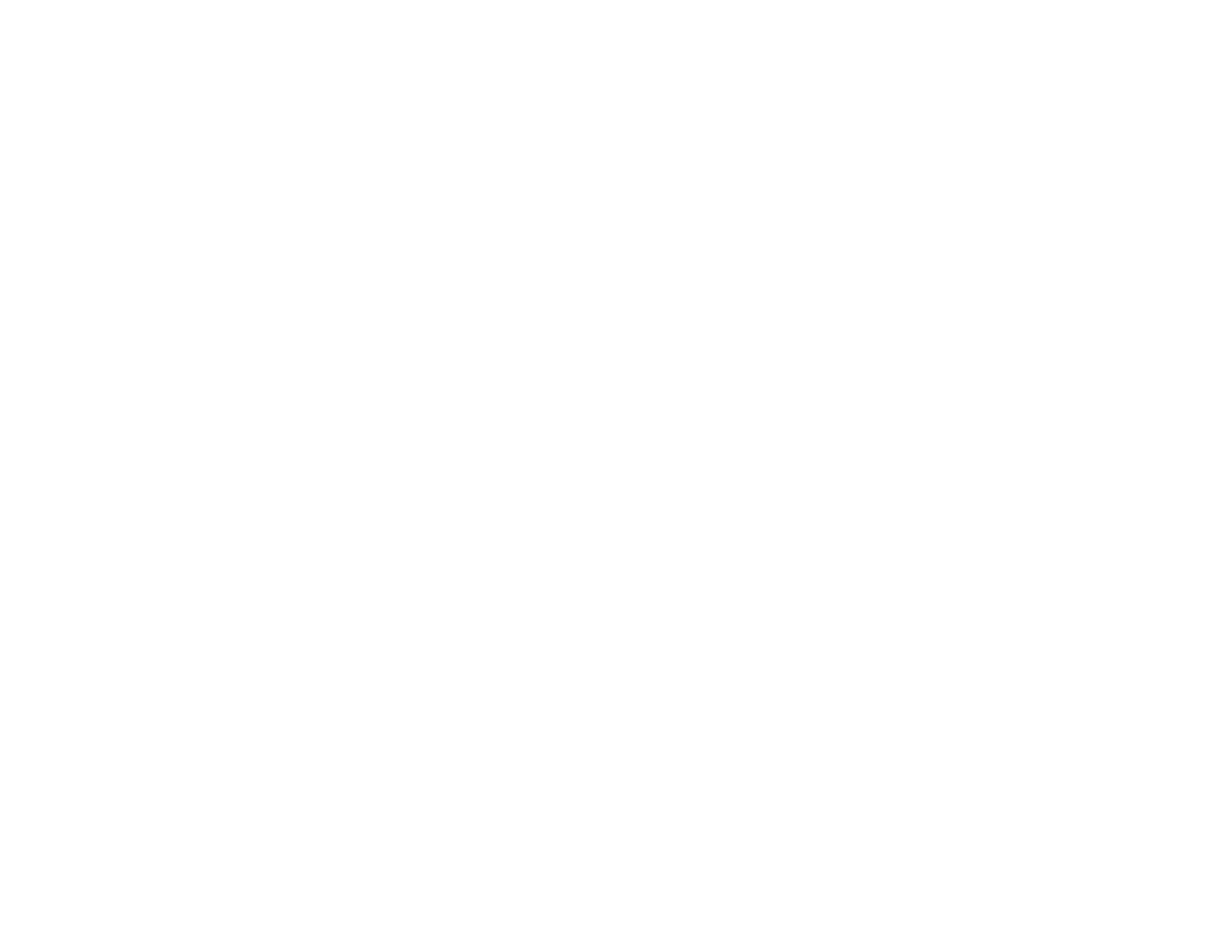 TITULO
Lorem ipsum dolor sit amet, consectetur adipiscing elit. Nam sed diam tempor, suscipit leo at, feugiat nisi. Nulla facilisi. Quisque mollis nisl nisl, non rhoncus velit suscipit sit amet. Duis et nisi at lacus sollicitudin sagittis sit amet eget arcu. Fusce tincidunt at eros a fermentum. Fusce suscipit gravida posuere. Sed elementum vehicula leo vitae venenatis. Fusce commodo tincidunt erat, ac blandit dui tincidunt et. Sed lobortis sit amet urna quis semper. Nunc nec felis accumsan, tempus tellus eget, rhoncus risus.
Duis id urna quis neque lobortis varius a at ligula. In non risus vulputate tellus vulputate aliquet. Aliquam commodo tristique mauris quis tristique. Phasellus maximus ornare leo sed interdum. Curabitur imperdiet ante id mauris facilisis, ac malesuada enim laoreet. Sed auctor tortor eu tortor porttitor convallis. Integer posuere dui a hendrerit lacinia. Integer eu neque non nulla cursus porta. Proin eu tortor quis erat varius semper a at nisi. Curabitur imperdiet luctus finibus.
Etiam vehicula tellus eu semper feugiat. Class aptent taciti sociosqu ad litora torquent per conubia nostra, per inceptos himenaeos. Class aptent taciti sociosqu ad litora torquent per conubia nostra, per inceptos himenaeos. Curabitur in neque id neque euismod tempus quis sed erat. Aliquam nec arcu metus. Curabitur orci ligula, venenatis nec turpis ac, imperdiet placerat arcu. Sed sit amet egestas neque. Vestibulum eleifend malesuada nunc, et porta elit vestibulum id. Nunc auctor leo in justo commodo, sed efficitur sem elementum. Maecenas egestas erat quam, eu tincidunt urna mattis at. Vestibulum vel sagittis metus.
Duis id urna quis neque lobortis varius a at ligula. In non risus vulputate tellus vulputate aliquet. Aliquam commodo tristique mauris quis tristique. Phasellus maximus ornare leo sed interdum. Curabitur imperdiet ante id mauris facilisis, ac malesuada enim laoreet. Sed auctor tortor eu tortor porttitor convallis. Integer posuere dui a hendrerit lacinia. Integer eu neque non nulla cursus porta. Proin eu tortor quis erat varius semper a at nisi. Curabitur imperdiet luctus finibus.
Lorem ipsum dolor sit amet, consectetur adipiscing elit. Nam sed diam tempor, suscipit leo at, feugiat nisi. Nulla facilisi. Quisque mollis nisl nisl, non rhoncus velit suscipit sit amet. Duis et nisi at lacus sollicitudin sagittis sit amet eget arcu. Fusce tincidunt at eros a fermentum. Fusce suscipit gravida posuere. Sed elementum vehicula leo vitae venenatis. Fusce commodo tincidunt erat, ac blandit dui tincidunt et. Sed lobortis sit amet urna quis semper. Nunc nec felis accumsan, tempus tellus eget, rhoncus risus.
UANL / FACULTAD DE ARQUITECTURA
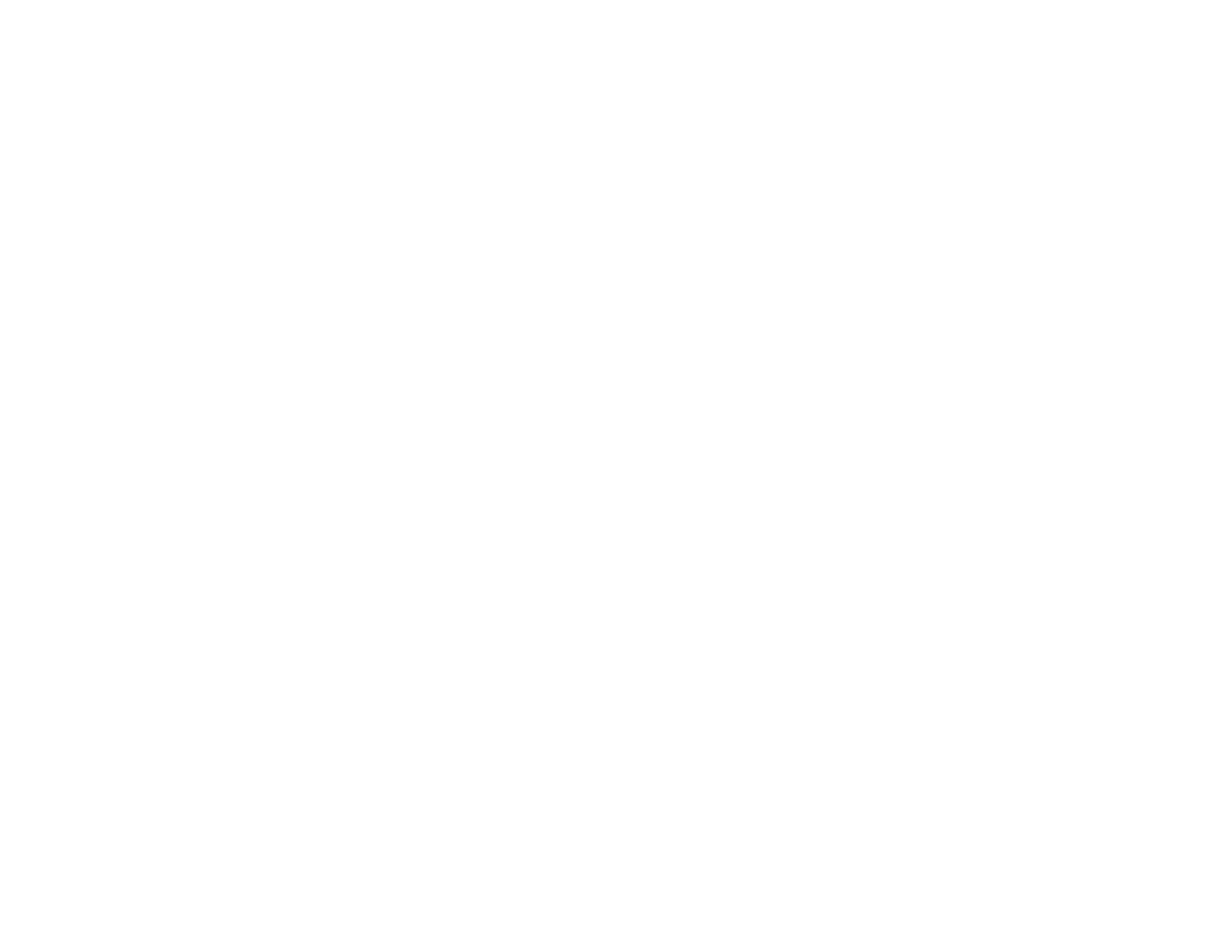 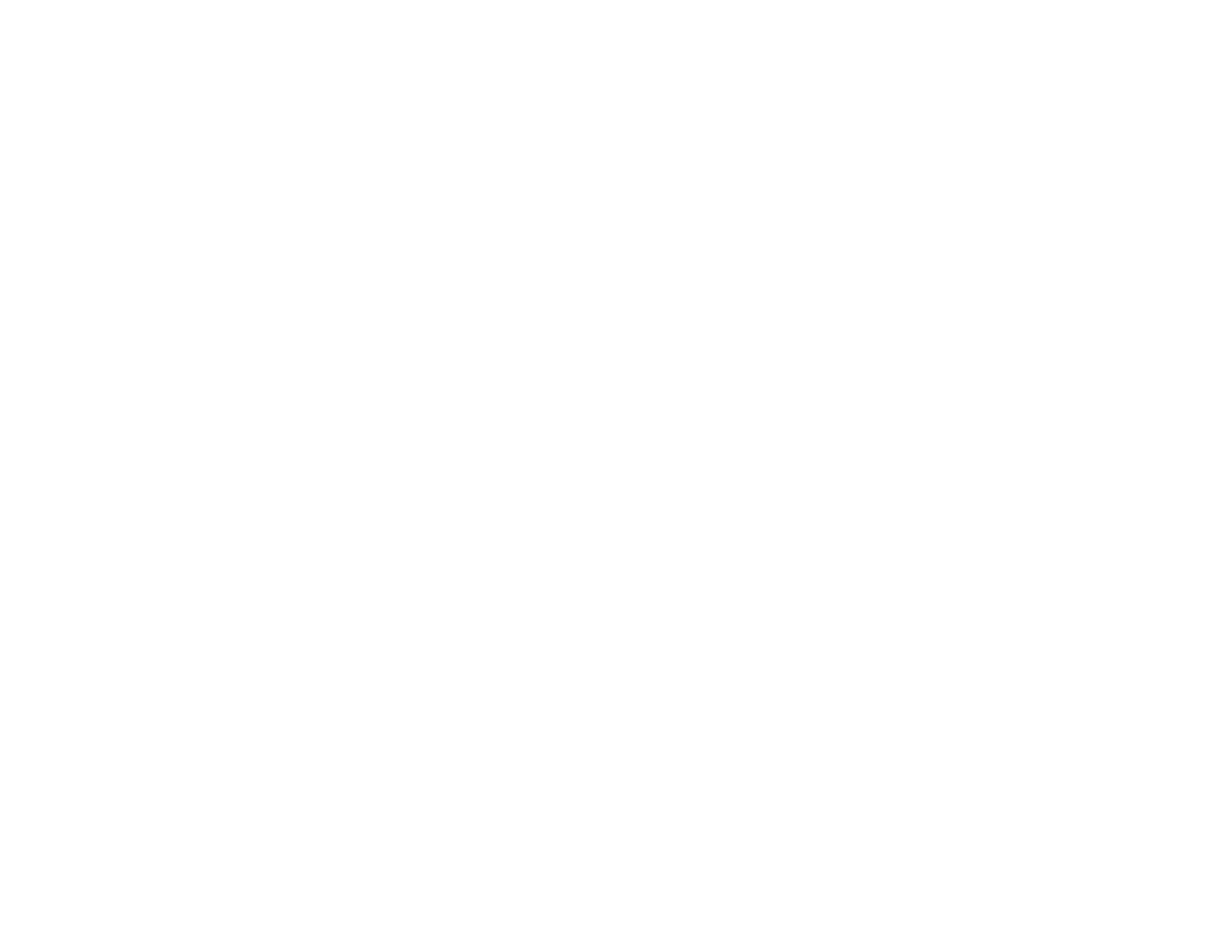 TITULO
Lorem ipsum dolor sit amet, consectetur adipiscing elit. Nam sed diam tempor, suscipit leo at, feugiat nisi. Nulla facilisi. Quisque mollis nisl nisl, non rhoncus velit suscipit sit amet. Duis et nisi at lacus sollicitudin sagittis sit amet eget arcu. Fusce tincidunt at eros a fermentum. Fusce suscipit gravida posuere. Sed elementum vehicula leo vitae venenatis. Fusce commodo tincidunt erat, ac blandit dui tincidunt et. Sed lobortis sit amet urna quis semper. Nunc nec felis accumsan, tempus tellus eget, rhoncus risus.
Duis id urna quis neque lobortis varius a at ligula. In non risus vulputate tellus vulputate aliquet. Aliquam commodo tristique mauris quis tristique. Phasellus maximus ornare leo sed interdum. Curabitur imperdiet ante id mauris facilisis, ac malesuada enim laoreet. Sed auctor tortor eu tortor porttitor convallis. Integer posuere dui a hendrerit lacinia. Integer eu neque non nulla cursus porta. Proin eu tortor quis erat varius semper a at nisi. Curabitur imperdiet luctus finibus.
Etiam vehicula tellus eu semper feugiat. Class aptent taciti sociosqu ad litora torquent per conubia nostra, per inceptos himenaeos. Class aptent taciti sociosqu ad litora torquent per conubia nostra, per inceptos himenaeos. Curabitur in neque id neque euismod tempus quis sed erat. Aliquam nec arcu metus. Curabitur orci ligula, venenatis nec turpis ac, imperdiet placerat arcu. Sed sit amet egestas neque. Vestibulum eleifend malesuada nunc, et porta elit vestibulum id. Nunc auctor leo in justo commodo, sed efficitur sem elementum. Maecenas egestas erat quam, eu tincidunt urna mattis at. Vestibulum vel sagittis metus.
Duis id urna quis neque lobortis varius a at ligula. In non risus vulputate tellus vulputate.
UANL / FACULTAD DE ARQUITECTURA
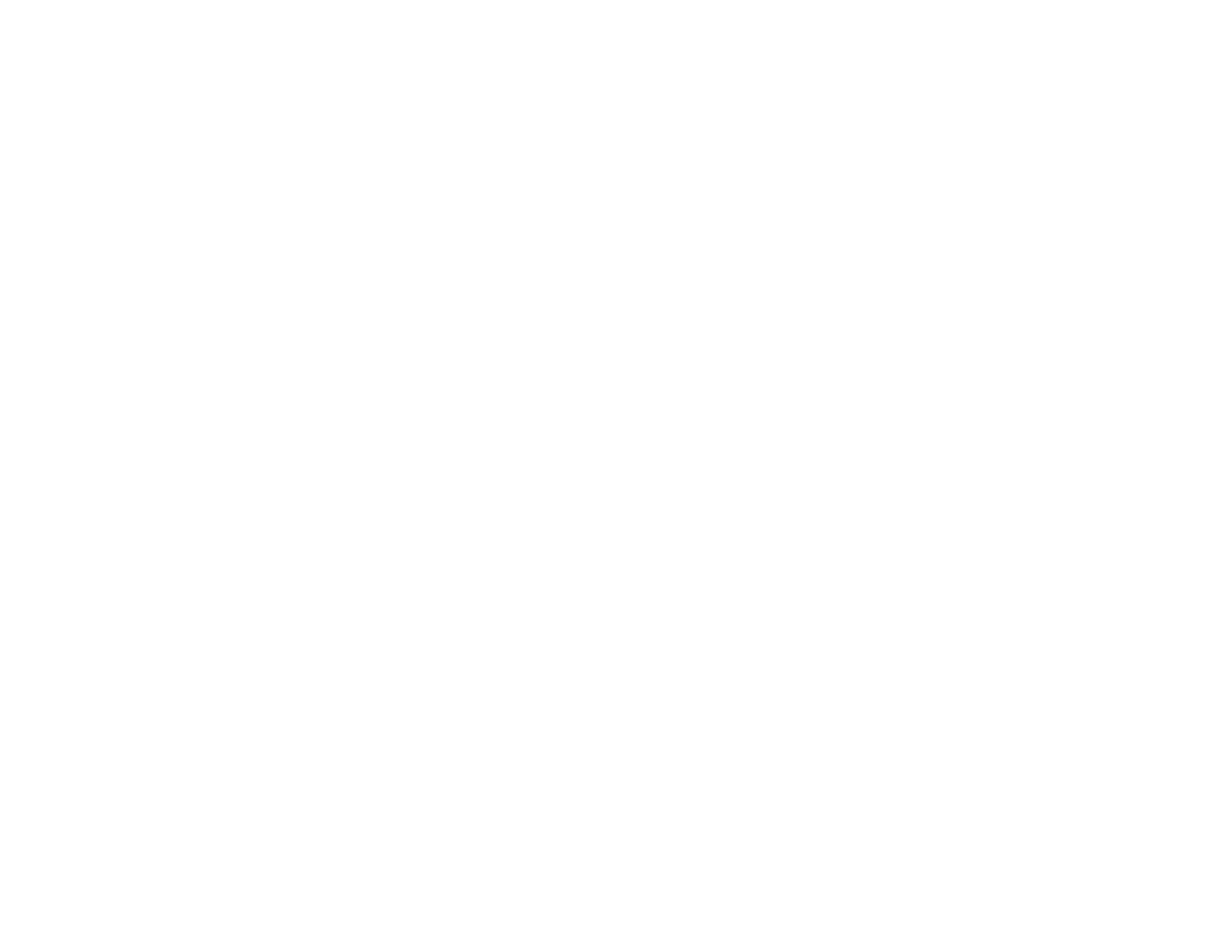 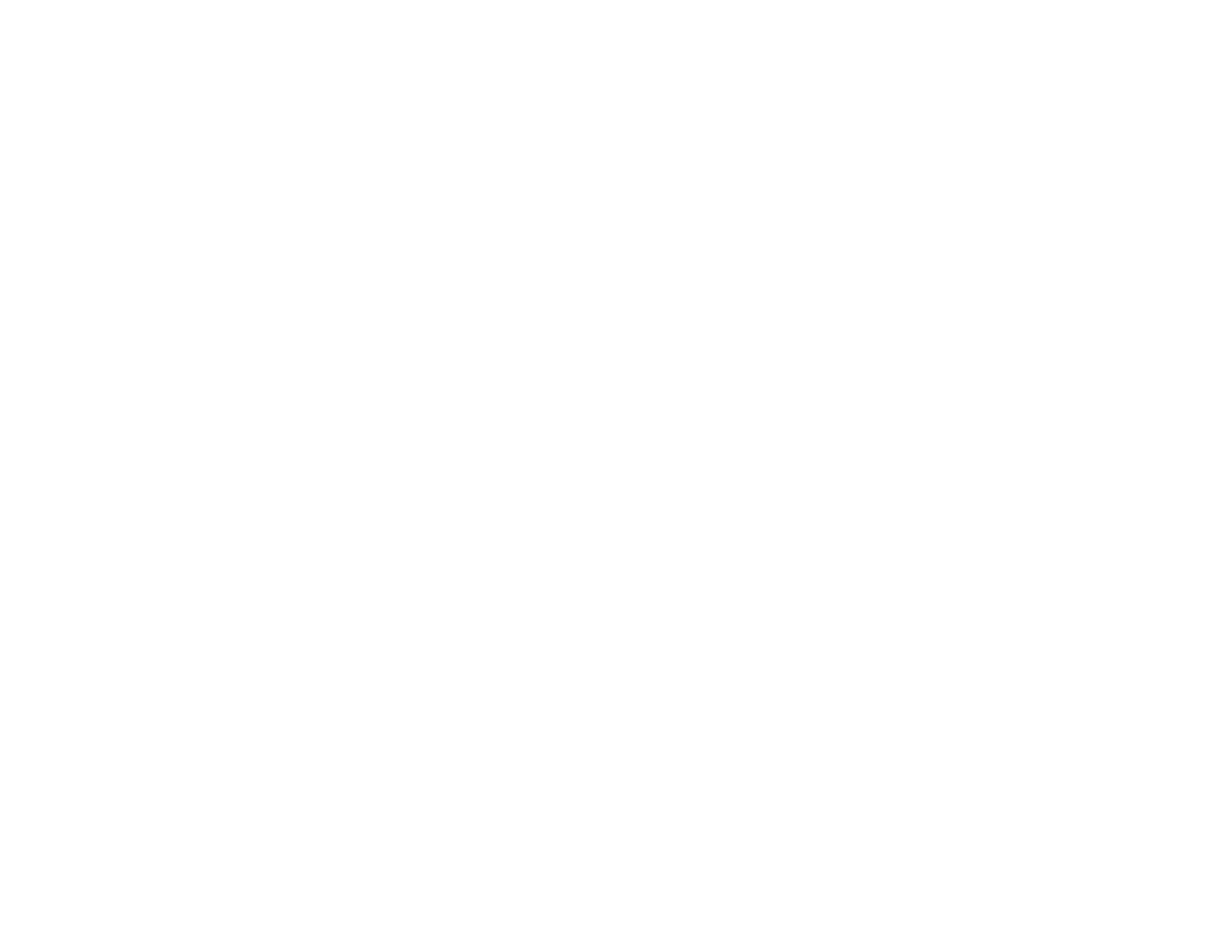 “Duis id urna quis neque lobortis varius a at ligula. In non risus vulputate tellus vulputate aliquet. Aliquam commodo tristique mauris quis tristique. Phasellus maximus ornare leo sed interdum. Curabitur imperdiet ante id mauris facilisis, ac malesuada enim laoreet. Sed auctor tortor eu tortor porttitor convallis. Integer posuere dui a hendrerit lacinia. Integer eu neque non nulla cursus porta. Proin eu tortor quis erat varius semper a at nisi. Curabitur imperdiet luctus finibus.”
UANL / FACULTAD DE ARQUITECTURA
- Lorem Ipsum
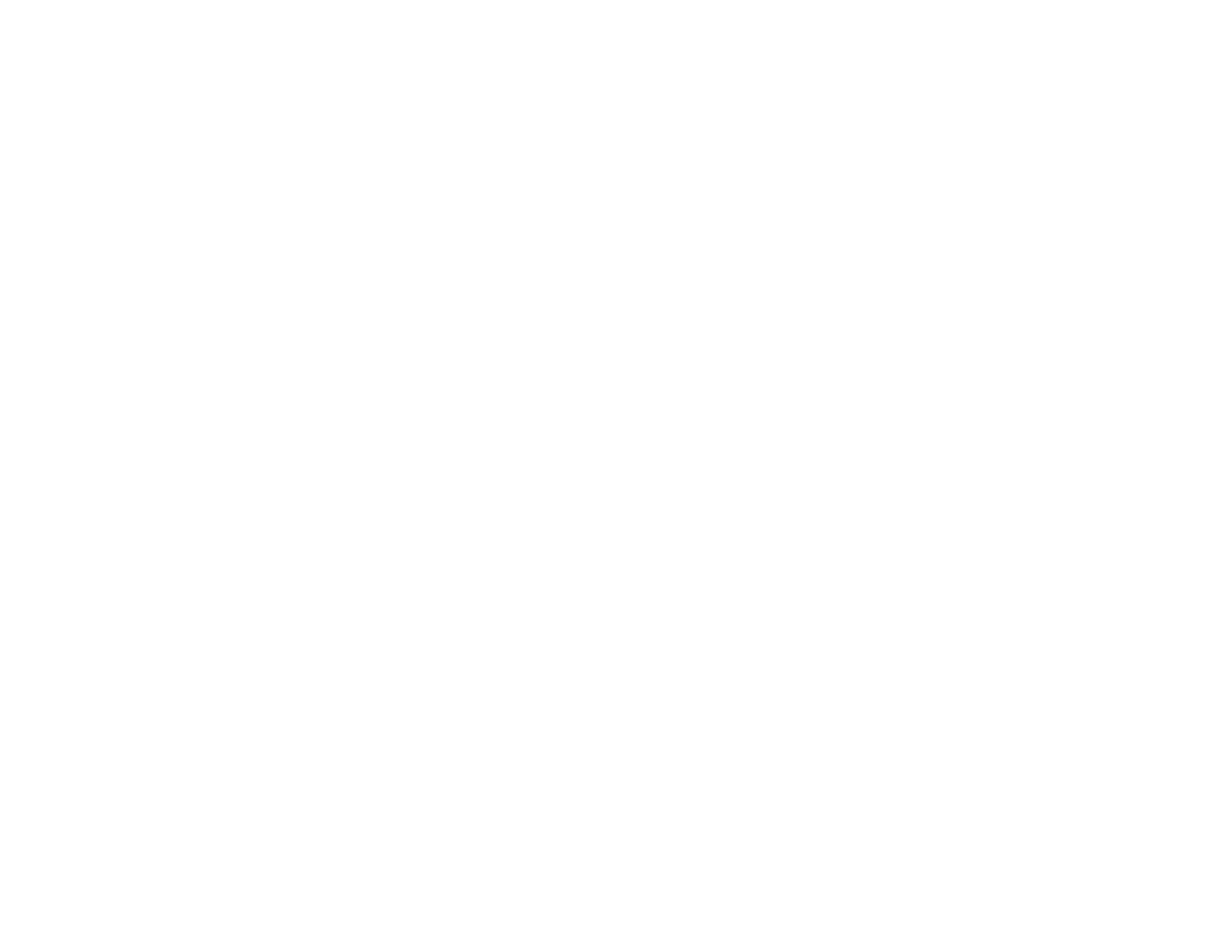 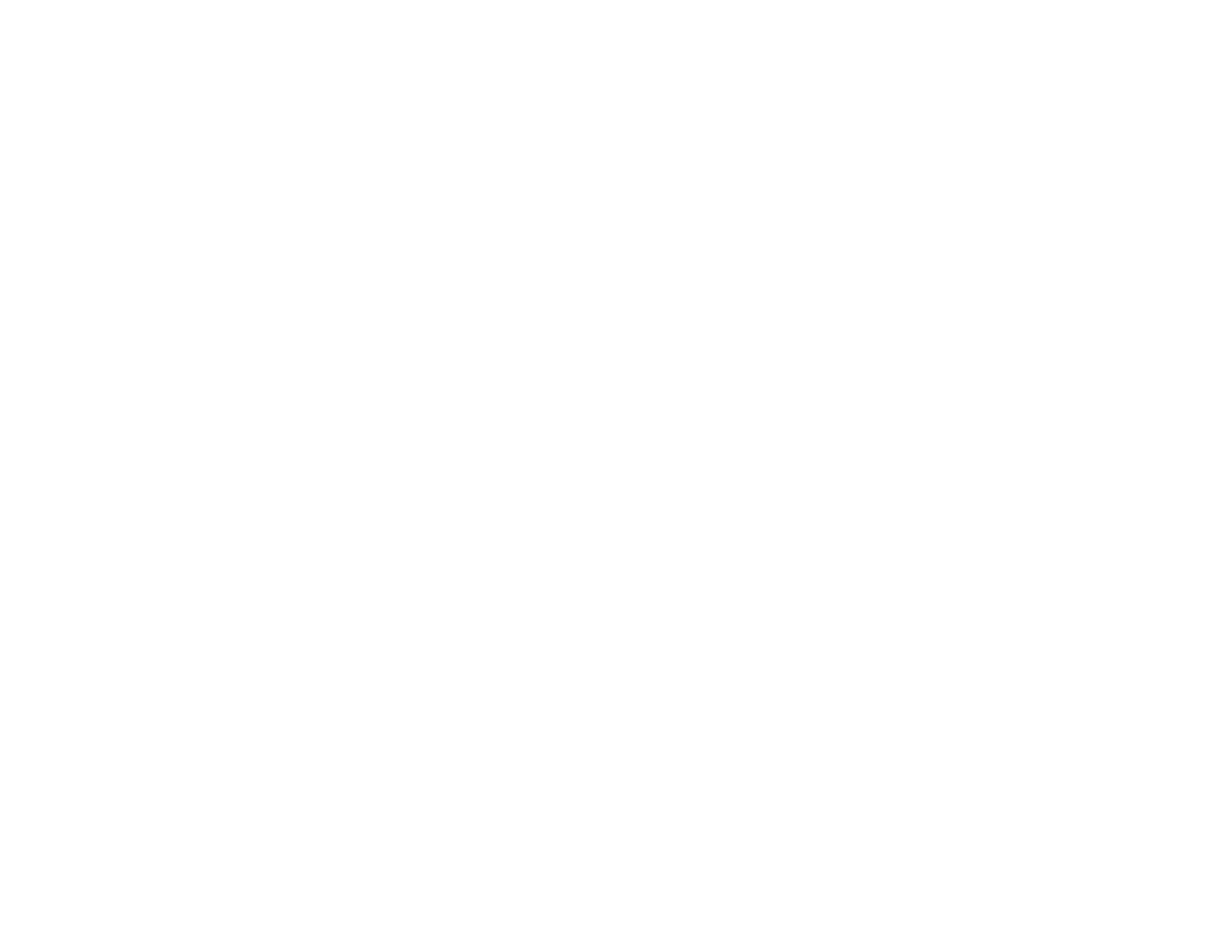 UANL / FACULTAD DE ARQUITECTURA
- Lorem Ipsum
Suspendisse at nisl nunc. Donec euismod justo a ex laoreet posuere. Nulla augue nisl, mollis vel libero at, tempor convallis ligula. Ut id eleifend ligula. Suspendisse posuere tristique enim id porttitor. Nunc maximus, arcu sit amet interdum.
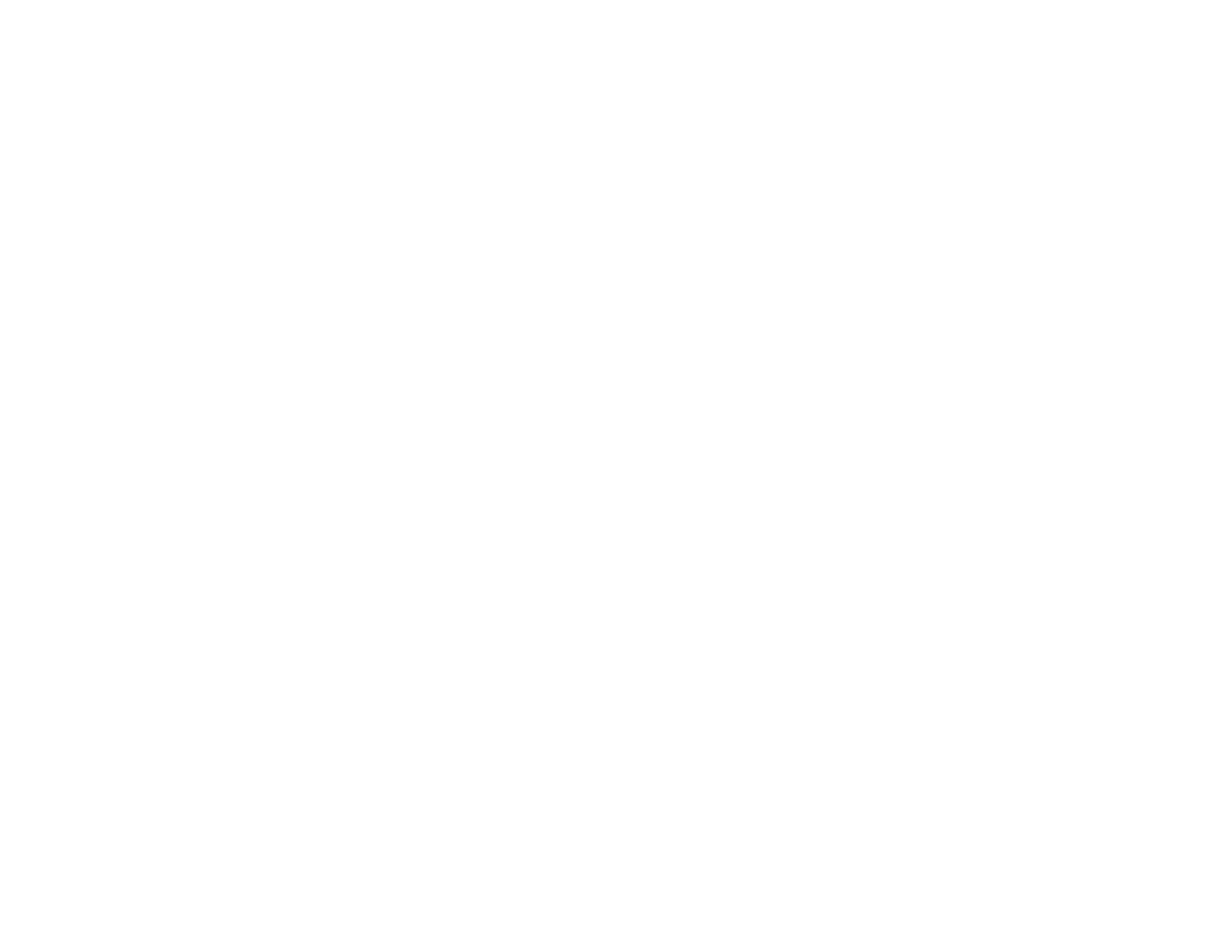 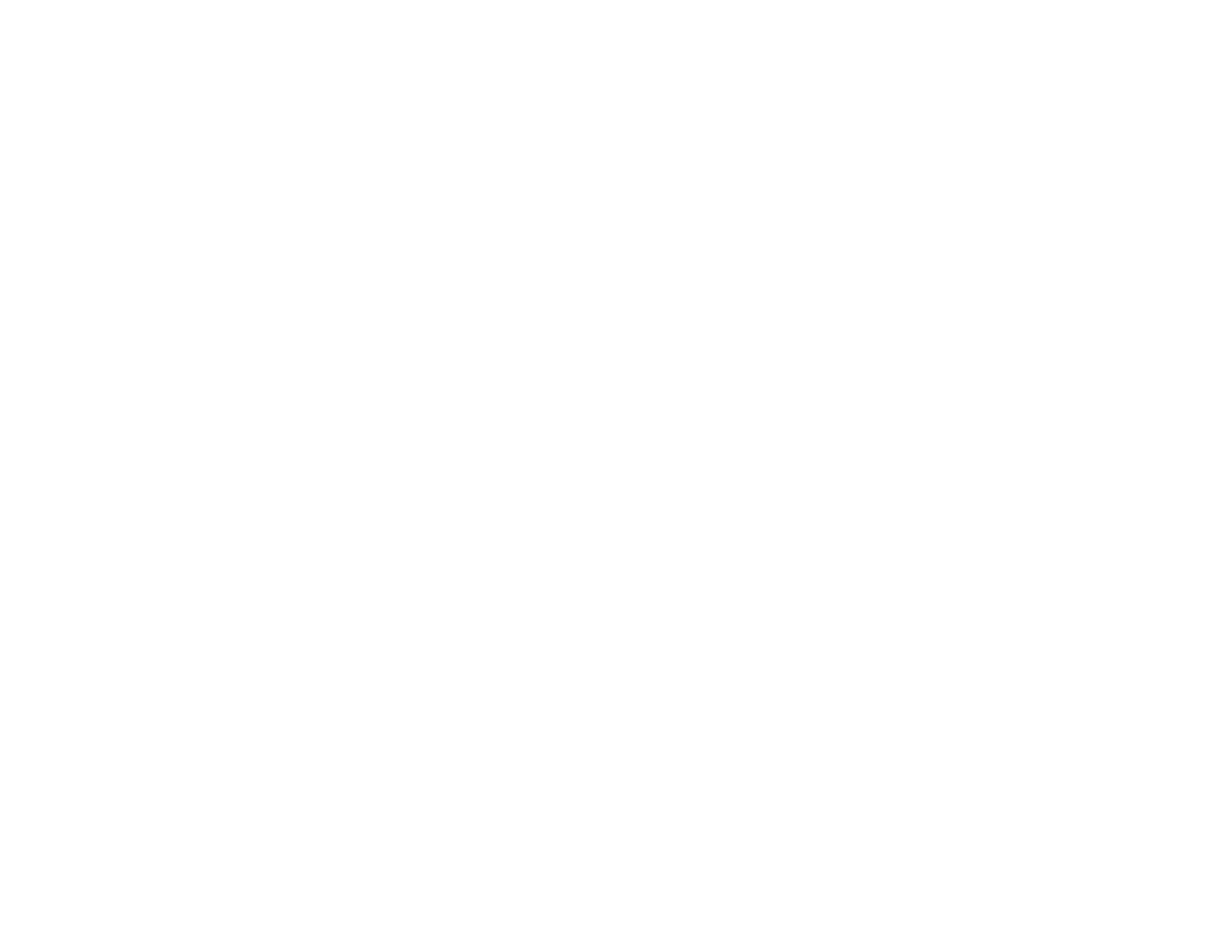 - Lorem Ipsum
- Lorem Ipsum
Suspendisse at nisl nunc. Donec euismod justo a ex laoreet posuere. Nulla augue nisl, mollis vel libero at, tempor convallis ligula. Ut id eleifend ligula. Suspendisse posuere tristique enim id porttitor. Nunc maximus, arcu sit amet interdum.
Suspendisse at nisl nunc. Donec euismod justo a ex laoreet posuere. Nulla augue nisl, mollis vel libero at, tempor convallis ligula. Ut id eleifend ligula. Suspendisse posuere tristique enim id porttitor. Nunc maximus, arcu sit amet interdum.
UANL / FACULTAD DE ARQUITECTURA
- Lorem Ipsum
- Lorem Ipsum
Suspendisse at nisl nunc. Donec euismod justo a ex laoreet posuere. Nulla augue nisl, mollis vel libero at, tempor convallis ligula. Ut id eleifend ligula. Suspendisse posuere tristique enim id porttitor. Nunc maximus, arcu sit amet interdum.
Suspendisse at nisl nunc. Donec euismod justo a ex laoreet posuere. Nulla augue nisl, mollis vel libero at, tempor convallis ligula. Ut id eleifend ligula. Suspendisse posuere tristique enim id porttitor. Nunc maximus, arcu sit amet interdum.
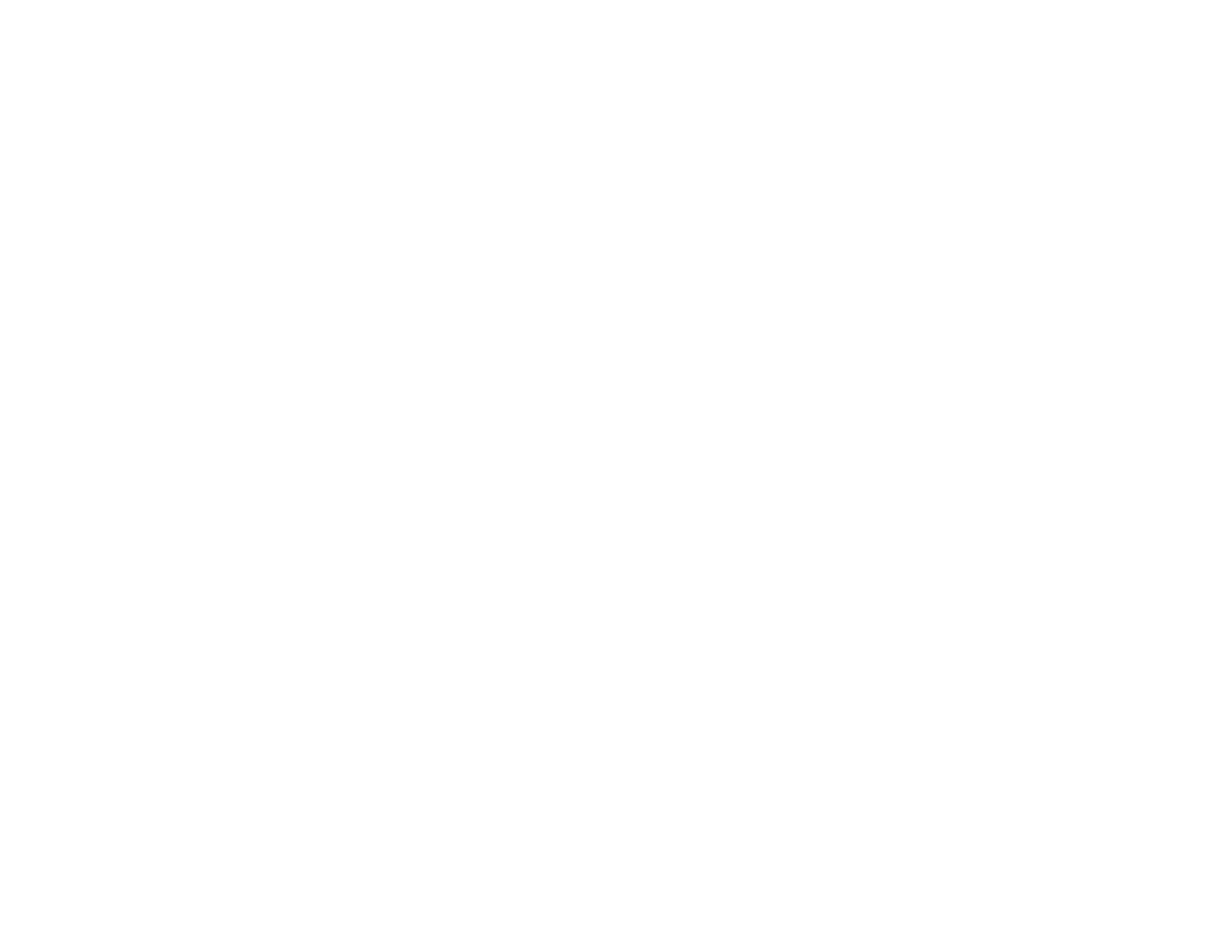 UANL / FACULTAD DE ARQUITECTURA
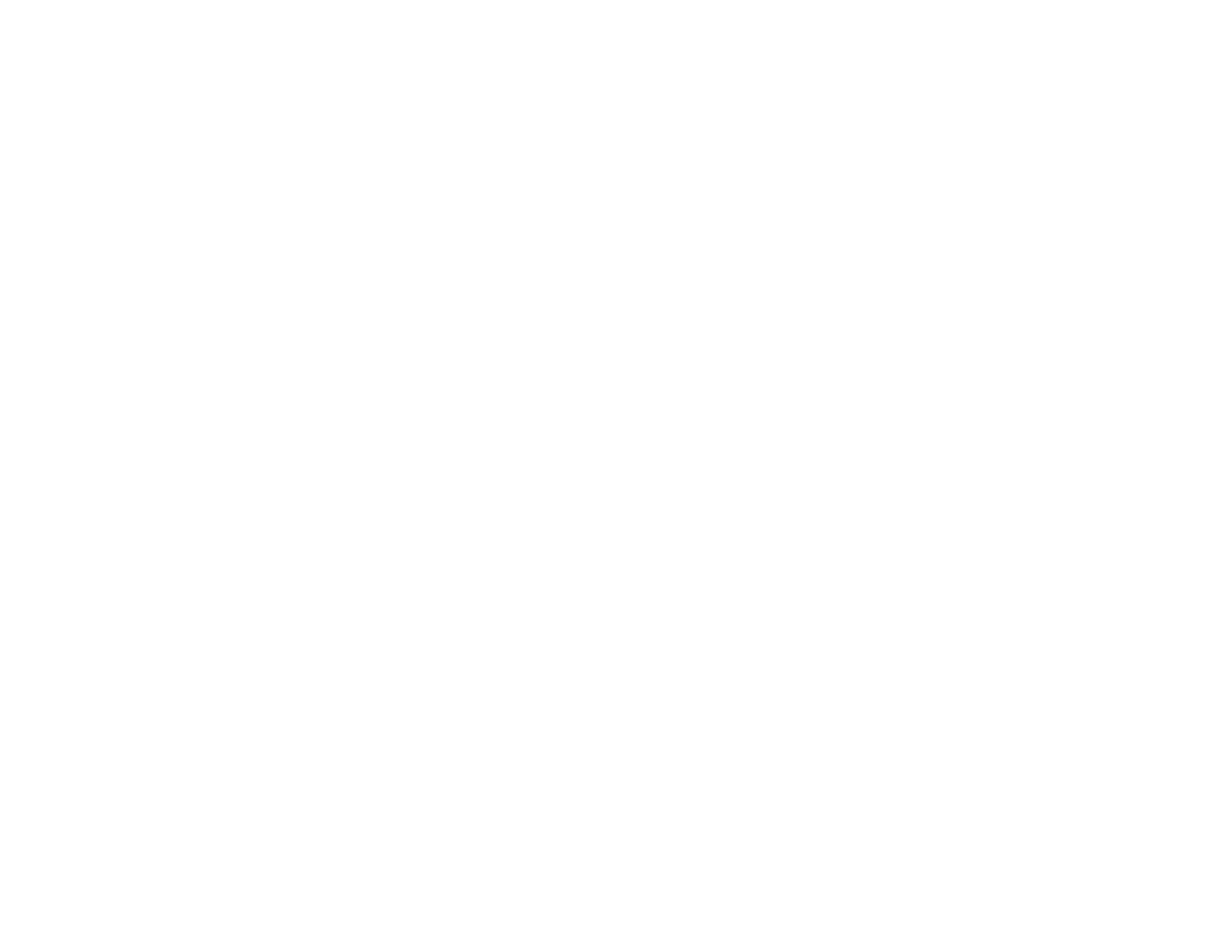 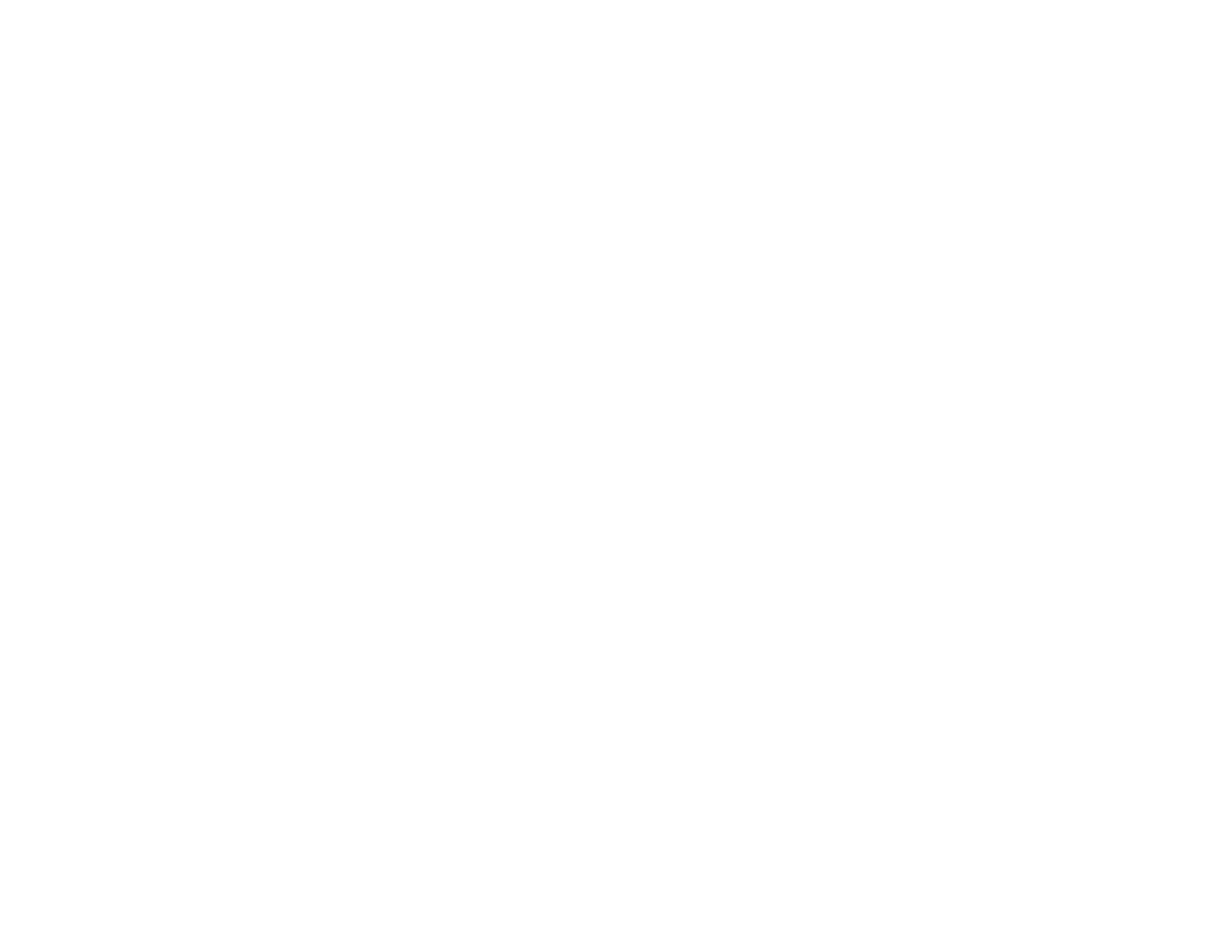